Καλές πρακτικές για την εισαγωγή της Αγγλικής γλώσσας στο νηπιαγωγείο
ΑΦΡΟΔΙΤΗ ΞΥΝΟΠΟΥΛΟΥ 
ΣΕΕ ΝΗΠΙΑΓΩΓΩΝ ΠΕΚΕΣ ΘΕΣΣΑΛΙΑΣ
ΛΑΡΙΣΑ 24-11-2021
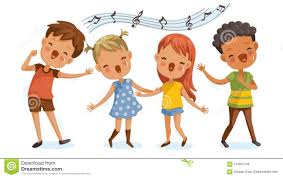 ΓΛΩΣΣΙΚΗ ΑΝΑΠΤΥΞΗ
Ως γλωσσική ανάπτυξη ορίζεται η πορεία που κάθε παιδί χωριστά ή ομάδες παιδιών ακολουθούν κατά τη διαδικασία ολοκλήρωσης της (εκ)μάθησης μιας γλώσσας. Το ενδιαφέρον στην γλωσσική ανάπτυξη είναι ότι αυτή η πορεία (ή οι πορείες), που στην εφαρμοσμένη γλωσσολογία και την ψυχογλωσσολογία τις ονομάζουμε αναπτυξιακά μονοπάτια (developmental paths) (βλ. ενδεικτικά Tzakosta 2004, Τζακώστα 2020), αφενός, καθορίζονται από κανόνες οι οποίοι είναι διαγλωσσικά πολύ ισχυροί, άρα ‘επηρεάζουν’ τη δομή αλλά και την φωνητική εκφορά πολλών ομιλούμενων γλωσσών, αφετέρου, εμφανίζονται με τρόπο πανομοιότυπο σε πολλές διαφορετικές γλώσσες και υιοθετούνται από διαφορετικές ομάδες παιδιών (τυπικώς αλλά και μη τυπικώς αναπτυσσόμενα).
ΝΗΠΙΑΓΩΓΕΙΟ
Με δεδομένη την κρίσιμη ή ευαίσθητη περίοδο και το πως αυτή επηρεάζει τη γλωσσική ανάπτυξη, γίνεται σαφές πως στον χρόνο φοίτησης στο νηπιαγωγείο το παιδί μπορεί να ενισχυθεί καθοριστικά με πολλούς τρόπους κατά τη διαδικασία της γλωσσικής του ανάπτυξης. Ο χρόνος φοίτησης στο νηπιαγωγείο είναι ο πολύτιμος χρόνος εντός της κρίσιμης ή ευαίσθητης περιόδου μέσα στον οποίο οι εκπαιδευτικοί μπορούν να αλλάξουν τον ρου της γλωσσικής ανάπτυξης του παιδιού.
2 ΞΕΝΗ ΓΛΩΣΣΑ
Σε ό,τι αφορά τη δεύτερη/ξένη γλώσσα, έρευνες και πειράματα σε σχέση με τη λειτουργία του εγκεφάλου δείχνουν ότι η επιτυχής εκμάθηση της δεύτερης/ξένης γλώσσας μπορεί να πραγματοποιηθεί σε όλο και μικρότερες ηλικίες. Μάλιστα, η διδασκαλία της δεύτερης/ξένης γλώσσας σε μικρά παιδιά βρίσκεται στο επίκεντρο των συζητήσεων και του επιστημονικού ενδιαφέροντος.
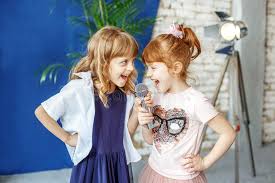 ΕΥΡΩΠΑΙΚΗ ΕΝΩΣΗ
Η Ευρωπαϊκή Ένωση επενδύει στην πολυγλωσσία των πολιτών της, γεγονός που φαίνεται, για παράδειγμα, από την ενίσχυση της κινητικότητα των πολιτών της, στο πλαίσιο των προγραμμάτων ERASMUS και ERAMUS+, τα οποία αφορούν σε όλες τις βαθμίδες της εκπαίδευσης, από τη νηπιαγωγείο μέχρι και το πανεπιστήμιο αλλά και τη διασύνδεση της εκπαίδευσης με την επιχειρηματικότητα.
Η ΣΤΑΣΗ ΤΩΝ ΜΑΘΗΤΩΝ -ΤΡΙΩΝ
Τα παιδιά ηλικίας 5 έως 8 ετών σπανίως είναι απρόθυμα ή αρνητικά στην ξένη γλώσσα επειδή λόγω της περιέργειάς τους, ενθουσιάζονται να μαθαίνουν νέα πράγματα.  Είναι εξαιρετικά σημαντικό να τονιστεί ότι η εκμάθηση μια δεύτερης/ξένης γλώσσας φαίνεται ότι  δεν επιβαρύνει τη γλωσσική ανάπτυξη των παιδιών ούτε φαίνεται να προκαλεί σε αυτά γλωσσικές διαταραχές.
Μαθαίνουμε μέσα από το παιχνίδι
Τελικά ποιος είναι ο κατάλληλος τρόπος για να αρχίσουν τα παιδιά ηλικίας 4 έως 6 ετών να μαθαίνουν μία δεύτερη/ξένη γλώσσα και συγκεκριμένα την αγγλική κατά τη φοίτησή τους στο νηπιαγωγείο; 
Τα παιδιά κατά την προσχολική ηλικία μαθαίνουν με βιωματικό τρόπο και μέσα από το παιχνίδι.
 Για τον λόγο αυτό, τα μικρά παιδιά 
πρέπει να έρθουν σε επαφή με την αγγλική 
γλώσσα με παιγνιώδη τρόπο.
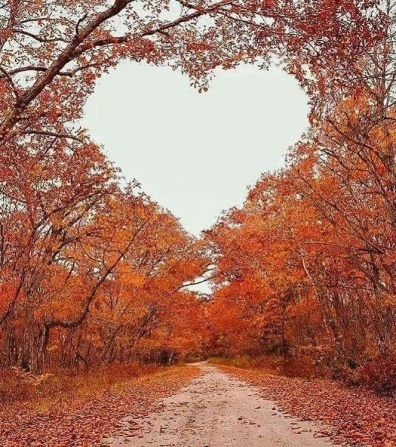 ΠΟΙΕΣ ΔΕΞΙΟΤΗΤΕΣ ΧΡΕΙΑΖΟΝΤΑΙ:
1.Συνεργατικές δεξιότητες
 2. Επικοινωνιακές δεξιότητες 
3.Δεξιότητες βιωματικών προσεγγίσεων μάθησης, όπως είναι η ομαδοσυνεργατική 
4. Δεξιότητες διαφοροποιημένης διδασκαλίας
 5. Δεξιότητες διαμόρφωσης θετικού κλίματος στην σχολική τάξη
 6. Διαχείρισης της διαφορετικότητας σε διαπολιτισμικό επίπεδο 
7. Δεξιότητες ενδυνάμωσης των σχέσεων με τους γονείς
 8. Οργανωτικές δεξιότητες στην οργάνωση της εκπαιδευτικής διαδικασίας 
9. Σχεδιασμού σεναρίων και δράσεων σύμφωνα με τις ανάγκες του τμήματος και της σχολικής μονάδας 
10. Δεξιότητες τεχνολογικού εγγραμματισμού
Ποια είναι τα προβλήματα- προκλήσεις;;
μεγάλος αριθμών μαθητών κατά τμήμα
συνύπαρξη προνηπίων και νηπίων στο ίδιο τμήμα
ένταξη στα τμήματα παιδιών με ειδικές εκπαιδευτικές ανάγκες διαγνωσμένες ή αδιάγνωστες με ή χωρίς υποστήριξη
αρκετά πολύ μικρά που ακόμη δεν έχουν κατακτήσει την αυτοεξυπηρέτηση και άλλες βασικές δεξιότητες
πολλά παιδιά που δεν έχουν ως πρώτη γλώσσα την ελληνική και δεν την έχουν κατακτήσει σε ικανοποιητικό βαθμό
συχνά ακατάλληλη κτηριακή υποδομή
φτωχή χρηματοδότηση των σχολικών μονάδων
αρκετά μονοθέσια νηπιαγωγεία με ό,τι αυτό συνεπάγεται
επιφόρτιση των προισταμένων/διευθυντριών με διοικητικά καθήκοντα χωρίς αντίστοιχη απαλλαγή από διδακτικά καθήκοντα
συχνά προβλήματα με παρεμβατικότητα γονέων στο διδακτικό έργο των νηπιαγωγών
πιθανότητα δυσλειτουργικών σχέσων μέσα στους συλλόγους διδασκόντων
Υπόδειγμα κειμένου για αποστολή σε γονείς:
Αγαπημένοι γονείς,
γνωρίζοντας τις ανησυχίες σας για την εισαγωγή των Αγγλικών στο Νηπιαγωγείο θα θέλαμε, να σας ενημερώσουμε για να σας καθησυχάσουμε αναφέροντας τα βασικά σημεία της φιλοσοφίας του προγράμματος. Το πρόγραμμα της εισαγωγής των Αγγλικών στο Νηπιαγωγείο είναι συμβατό με το Αναλυτικό Πρόγραμμα του Νηπιαγωγείου. 
Στηρίζεται στη παιγνιώδη μάθηση, καλλιεργεί τις πολυπολιτισμικές και  πολυγλωσσικές δεξιότητες των παιδιών και ενισχύει τη συνεργατική μάθηση. Όλα τα νήπια μπορούν να ανταποκριθούν σε δημιουργικές δραστηριότητες, να παίξουν με τις λέξεις της Αγγλικής γλώσσας, να εξοικειωθούν με εκφράσεις της καθημερινότητας με συστηματικό τρόπο και να αναπτύξουν τον επικοινωνιακό λόγο. 
Τα παιδιά αυτής της ηλικίας έχουν ήδη έρθει  σε επαφή με την αγγλική γλώσσα μέσα από την καθημερινότητά τους. Σας διαβεβαιώνουμε ότι θα είμαστε κοντά σας για οποιαδήποτε περαιτέρω πληροφορία και θα υποστηρίξουμε τη μαθησιακή πορεία των νηπίων στην εισαγωγή των Αγγλικών.
                      Με εκτίμηση οι Νηπιαγωγοί και η καθηγήτρια των Αγγλικών
Συνδιασμοί με άλλα γνωστικά αντικείμενα:
Με την διδασκαλία των Αγγλικών στο Νηπιαγωγείο επιδιώκουμε :
καλλιέργεια κοινωνικών κασυνεργατικών δεξιοτήτων,ανάπτυξη γνωστικών δεξιοτήτων, κατανόηση της ύπαρξης κι άλλων γλωσσών ευαισθητοποίηση ως προς την γλωσσική διαφορετικότητα ευαισθητοποίηση απέναντι στους διαφορετικούς πολιτισμούς. Επίσηςθετική στάση στη γλωσσομάθεια,άνοιγμα στη πολυγλωσσία καικαλλιέργεια μεταγλωσσικής συνείδησης.
 Μπορούμε να πούμε ότι επιτυγχάνουμε και«καλλιέργεια διαπολιτισμικού ήθους επικοινωνίας»ν  με τηνχρήση της αγγλικής σε καθημερινές αυθεντικές καταστάσεις. 
Μετά από την εμπειρία μου σε νηπιαγωγεία ως νηπιαγωγός και σε δημοτικά σχολεία ως μουσικός θα προτείνω τεχνικές με τις οποίες τα νήπια μαθαίνουν λεξιλόγιο Αγγλικών.
Παραδείγματα όπως η γιορτή γενεθλίων στην οποία τραγουδάμε το happy birthday to you,., τα χριστουγεννιάτικα we wish you  a merry Christmas και άλλα.
Παιχνίδια με το ρυθμό και ορολογία, παιχνίδια ρόλων και μουσική από Αγγλικά νηπιαγωγεία , μουσικοκινητική και ασκήσεις παρατηρητικότητας με ακρόάσεις θα βοηθήσουν στην ευχάριστη προσέγγιση του λεξιλογίου.
Χορός και ορολογία ,τραγούδια με ομοιοκαταληξία στα Ελληνικά και Αγγλικά θα αξιοποιηθούν
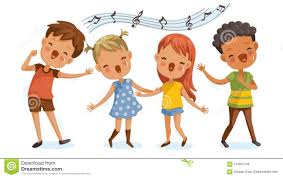 ΣΥΝΤΟΝΙΣΤΕΣ –ΤΡΙΕΣ  ΠΕ 60  :ΖΗΣΟΠΟΥΛΟΥ Ε ., ΞΥΝΟΠΟΥΛΟΥ Α., ΣΑΡΑΦΙΔΟΥ.Α    ΠΕ 06 : ΧΟΥΣΣΟΣ .Β, ΜΑΝΙΑΚΑΣ,Θ, ΣΚΙΑΔΑΣ .ΓΘΕΜΑΤΙΚΗ : ΕΓΩ ΚΑΙ ΟΙ ΣΗΜΑΝΤΙΚΟΙ ΑΛΛΟΙ
Διάρκεια : 1 ώρα
ΠΕΡΙΓΡΑΦΗ ΚΑΙ ΠΡΟΕΤΟΙΜΑΣΙΑ : Ασχολούμαστε με τις ανθρώπινες σχέσεις και την επικοινωνία μεταξύ μας.
Φέρνουμε μία κούκλα που μας συστήνεται στα Αγγλικά και Ελληνικά . και μας συστήνει και το φίλο της –κούκλα πάλι και διαλέγουν το αγαπημένο χρώμα τους από τις καρτέλες, αλλά και το όνομά τους που έχει γραφεί και στα Ελληνικά και στα Αγγλικά.
Αφού λοιπόν έχουμε ετοιμάσει καρτέλες με τα ονόματα όλων σε Ελληνικά και Αγγλικά και όλοι διαλέγουν το χρώμα που αγαπούν και το όνομά τους .Μετά αφού έχουν κάνει παράδειγμα η νηπιαγωγός και ο- η εκπαιδευτικός Αγγλικών όλοι παρουσιάζονται διαλέγοντας τις καρτέλες που τους ταιριάζουν. Δηλαδή : Συστήνονται στην ομάδα λέγοντας πχ : Το όνομα μου είναι  Αφροδίτη και μου αρέσει το μωβ ,και My name is Venus and my favourite colour is purple.Mετά συστήνουν το φίλο η φίλη τους : Η φίλη μου είναι η Ελένη  και  : My friend is Helen
 
ΡΟΛΟΙ ΠΕ 06 ΠΕ 60
Ισότιμοι και διακριτοί
ΤΠΕ: Δημιουργία έργων που ανεβαίνουν στο ART STEP στα ψηφιακά μουσεία.
ΜΑΘΗΣΙΑΚΑ ΑΠΟΤΕΛΕΣΜΑΤΑ.:
Γνωριμία και αυτοπεποίθηση, εμπιστοσύνη και αίσθηση ισότητας,  μαθαίνουμε ότι είμαστε ίσοι αλλά είμαστε και διαφορετικοί, και τελικά την σημασία της συνεργασίας. Μια άλλη  μέρα θα μιλήσουν πχ για το αγαπημένο τους φαγητό η χόμπυ, η ότι άλλο κρίνουμε κάνοντας και αντίστοιχες ζωγραφιές.
Διαλέγουμε ένα τραγούδι η μελωδία και χορεύουμε με όλους τους φίλους και φίλες. Η αίσθηση ότι οι εκπαιδευτικοί έχουν φιλικές σχέσεις βοηθά τα παιδιά γιατί λειτουργεί σαν παράδειγμα.
ΜΟΥΣΙΚΗ ΕΠΕΝΔΥΣΗ :
 
Τραγούδι για την φιλία ελληνικό : https://www.youtube.com/watch?v=tYyXTnCDDRg ελληνικό
Και αγγλικό :
https://www.youtube.com/watch?v=bVCKj0T9-gc
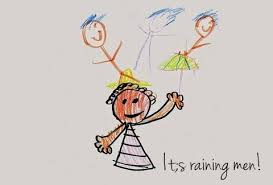 ΠΡΟΤΑΣΕΙΣ ΑΠΌ ΤΗΝ ΕΠΙΜΟΡΦΩΣΗ ΤΩΝ ΣΕΕ
"Από το Βορρά στο Νότο"
Θεματική:
"Εποχικές αλλαγές: Ο καιρός"
Ένα θέμα που ενδιαφέρει τους μαθητές είναι επίκαιρο, ελκυστικό, ενδιαφέρον και αναφέρεται στις Ρουτίνες.
Περιγραφή:
 Η δραστηριότητα αφορά την αλλαγή του καιρού(Φθινόπωρο)
Με αφορμή τον βροχερό καιρό  η εκπαιδευτικός της Αγγλικής Γλώσσας έρχεται στην τάξη με μία βρεγμένη ομπρέλα εισάγοντας το θέμα του καιρού με το τραγούδι “The rain”. 
Η νηπιαγωγός εισάγει τα παιδιά στο θέμα δείχνοντας τις κάρτες του καιρού που υπάρχουν στην τάξη. Καθώς δείχνει  τις σχετικές κάρτες η νηπιαγωγός, η εκπαιδευτικός της Αγγλικής Γλώσσας ονομάζει τις κάρτες στα αγγλικά (its rainny,  its sunny, snow, rain, cloud) και στη  συνέχεια χρησιμοποιεί τη δραστηριότητα ρουτίνας του  καιρού για την εισαγωγή και την επεξεργασία  του θέματος.
Οι ρόλοι των δύο εκπαιδευτικών είναι ισότιμοι και συνεργατικοί.
Μαθησιακά αποτελέσματα:
Να αναπαράγουν τραγούδι στην Αγγλική γλώσσα
Να εντοπίζουν τις καιρικές μεταβολές
Να εξασκήσουν τη μουσική τους ικανότητα
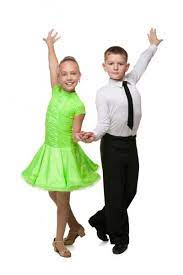 Κλειδί για την επιτυχία η συνεργασία.
Η συνεργασία μεταξύ των εκπαιδευτικών ΠΕ60 και ΠΕ06 είναι ασφαλώς το σημαντικότερο προαπαιτούμενο για την επιτυχία του προγράμματος. 
Για το λόγο αυτό, χρειάζεται να δούμε το θέμα στην πραγματική του διάσταση. Το επάγγελμα του εκπαιδευτικού είναι παραδοσιακά ένα επάγγελμα που λαμβάνει χώρα κεκλεισμένων των θυρών. Αυτό δημιουργεί ένα αίσθημα ανασφάλειας όταν ανοίξει η πόρτα και για οποιοδήποτε λόγο υπάρξουν και άλλα άτομα στη σχολική αίθουσα. Υπάρχει, λοιπόν, ένα άγχος το οποίο έχουν και οι δύο εκπαιδευτικοί και το οποίο μπορεί να απαλυνθεί μόνο αν υπάρξει αμοιβαία εμπιστοσύνη.
 Ένας επιπλέον παράγοντας είναι ότι οι νηπιαγωγοί θεωρούν το νηπιαγωγείο ως ένα δικό τους χώρο, στον οποίο δε συνήθισαν να συνυπάρχουν με κάποιον άλλο/η , ειδικά αν αυτός/η παίρνει μέρος στην παιδαγωγική διαδικασία.
ΔΕΞΙΟΤΗΤΕΣ ΠΟΥ ΧΡΕΙΑΖΕΤΑΙ ΝΑ ΔΙΑΘΕΤΟΥΝ ΟΙ ΕΚΠΑΙΔΕΥΤΙΚΟΙ
Μια/Ένας εκπαιδευτικός θα ήταν καλό να διαθέτει soft skills.
Αναλυτικότερα, θα ήταν καλό να διαθέτει: 
Α) Επικοινωνιακές δεξιότητες / Ενσυναίσθηση
Β) Συνεργατικότητα
Γ) Οργάνωση – Διαχείριση τάξης
Δ) Προσαρμοστικότητα  ( Εξοικείωση με τα αναπτυξιακά χαρακτηριστικά των παιδιών αυτής της ηλικίας / Διαμόρφωση θετικής στάσης απέναντι στην καινοτομία)
Ε) Καλλιέργεια κριτικού αναστοχασμού του κπαιδευτικού
ΣΤ) Ψηφιακή εξοικείωση
«The Gingerbread Man»ΑΠΌ ΤΗΝ ΕΠΙΜΟΡΦΩΣΗ ΣΕΕ
ΣΚΟΠΟΣ : Εισαγωγή βασικού  λεξιλογίου εκτέλεσης συνταγής στην Αγγλική.
ΠΡΟΕΤΟΙΜΑΣΙΑ:
Ανίχνευση πρότερων γνώσεων για τα γλυκά των Χριστουγέννων.
ΕΠΙΚΟΙΝΩΝΙΑΚΗ ΣΥΝΘΗΚΗ :Η κούκλα κρατά ένα μπισκοτάκι στο χέρι και την συνταγή  στα Αγγλικά .
ΥΛΙΚΑ ΣΤΗΝ ΤΑΞΗ:
Video της ιστορίας
Υλικά (βούτυρο, αλεύρι, κτλ.)
Χαρτόνια-Καρτέλες με λέξεις με εικόνες της συνταγής
Σύντομο video με οδηγίες παρασκευής 
ΣΥΝΤΟΜΗ ΠΕΡΙΓΡΑΦΗ :
Προβολή του video της ιστορίας και συζήτηση /ερωτήσεις
Παρουσίαση της συνταγής, των υλικών  με χρήση του λεξιλογίου στη Γ2.
Ανάθεση σε ομάδες ρόλων για την παρασκευή του μπισκότου-Μικροί ζαχαροπλάστες. (Η κάθε ομάδα αναλαμβάνει διαφορετικό στάδιο της παρασκευής).
ΡΟΛΟΙ ΤΩΝ ΕΚΠΑΙΔΕΥΤΙΚΩΝ (Κατά τη υλοποίηση):
   Οι ρόλοι είναι διακριτοί και αλληλοσυμπληρώνονται. Η Νηπιαγωγός χωρίζει τις ομάδες. Προβάλει το video. H εκπαιδευτικός ης Αγγλικής εισάγει το λεξιλόγιο και προχωρούν από κοινού στην παρασκευή του μπισκότου τηρώντας τα πρωτόκολλα υγιεινής.
ΠΡΟΕΚΤΑΣΕΙΣ :
   Τα μπισκοτάκια μοιράζονται σε ατομική συσκευασία για κάθε παιδί και δοκιμάζονται στο σπίτι.
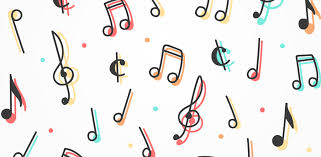 ΔΥΣΚΟΛΙΕΣ ΠΟΥ ΑΝΤΙΜΕΤΩΠΙΖΟΥΝ ΟΙ ΕΚΠΑΙΔΕΥΤΙΚΟΙ
Επιφορτισμός με πληθώρα ρόλων, χωρίς υποστήριξη (διοικητικό έργο, διδακτικό ωράριο 25 ωρών, παροχή βοηθητικής υπηρεσίας), που οδηγούν σε επαγγελματική εξουθένωση.
Πιεστικές προθεσμίες στο διοικητικό έργο παράλληλα με το διδακτικό έργο
Απουσία βοηθού στην τάξη
Δυσκολίες στην εξοικείωση παιδιών-γονέων στο σχολικό πλαίσιο
Δυσκολίες επικοινωνίας/συνεργασίας γονέων-εκπαιδευτικών (εκδήλωση συμπεριφορών δικαιωματισμού)
Υπερπροστατευτικοί /παρεμβατικοί γονείς
Έλλειψη ψυχολόγων για κάθε σχολική μονάδα ώστε τα ζητήματα να αντιμετωπίζονται διεπιστημονικά.
Δυσκολία διαχείρισης αδιάγνωστων μαθησιακών και συμπεριφορικών προβλημάτων νηπίων.
Ακαταλληλότητα/δυσμενείς στεγαστικές συνθήκες (σε βοηθητικούς χώρους σχολικών κτηρίων ή/και σε καταστήματα).
Περιορισμός/Έλλειψη σύγχρονης υλικοτεχνικής υποδομής
ΘΕΜΑΤΙΚΗ: Η ΟΙΚΟΓΕΝΕΙΑ
ΠΡΟΕΤΟΙΜΑΣΙΑ
Η Νηπιαγωγός ενημερώνει για τη θεματική της οικογένειας που αναπτύσσεται τη συγκεκριμένη χρονική  τον –την εκπαιδευτικό ΠΕ 06
ΠΕΡΙΓΡΑΦΗ:  1η φάση (επικοινωνιακή συνθήκη εισαγωγής της δραστηριότητας)
Η κούκλα  εμφανίζεται στην τάξη θλιμμένη, γιατί είναι μόνη της. Αναδεικνύεται η προβληματική ότι αισθάνεται έτσι γιατί η οικογένεια της, οι γονείς απουσιάζουν στην Αγγλία όπου εργάζονται.
2η φάση (υλοποίηση δραστηριότητας)
Τα παιδιά παρακολουθούν το βίντεο με την Πέππα και την οικογένεια της. Θα μιλήσουν για τα μέλη της οικογένειας τους με την παρότρυνση της ΠΕ06 και του διαλόγου με την κούκλα
Τα παιδιά συμμετέχουν σε ένα παιχνίδι ρόλων με θέμα την οικογένεια .Ζωγραφίζουν την οικογένειά τους.
Διάρκεια: 1 διδακτική ώρα
Τεχνικές/μεθοδολογικά εργαλεία: Ανιχνεύονται οι γνώσεις των παιδιών για την οικογένεια με τον καταιγισμό ιδεών/εννοιολογικός χάρτης
Υλικά: κάρτες με εικόνες από οικογενειακά στιγμιότυπα, Πέππα το γουρουνάκι (σειρά τηλεοπτική για την οικογένεια)
ΡΟΛΟΣ ΝΗΠΙΑΓΩΓΟΥ: Ενισχυτικός, διακριτός στην υλοποίηση της δραστηριότητας
ΡΟΛΟΣ ΚΑΘΗΓΗΤΡΙΑΣ ΑΓΓΛΙΚΩΝ: Εμψυχωτικός, υποστηρικτικός, καθοδηγητικός
ΜΑΘΗΣΙΑΚΑ ΑΠΟΤΕΛΕΣΜΑΤΑ:
Να κατανομάζουν τα μέλη της οικογένειας
Να χρησιμοποιούν επικοινωνιακές φράσεις με τις οποίες επικοινωνούν τα παιδιά στην οικογένεια
Να κατανομάζουν συναισθήματα
Να εκφράζουν τα συναισθήματα για την οικογένεια τους
ΕΥΧΑΡΙΣΤΩ
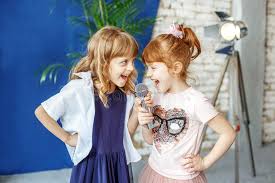 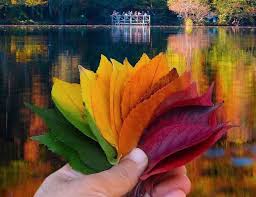